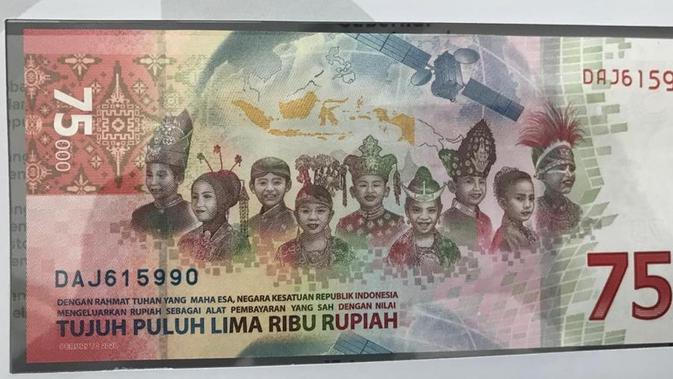 ASPEK KEUANGAN
KEBUTUHAN DAN SUMBER DANACASH FLOWS (ALIRAN KAS PROYEK)KRITERIA INVESTASI
KEBUTUHAN DAN SUMBER DANA
AKTIVA TETAP					Sumber Dana
Tanah  dan bangunan		Modal Sendiri
Mesin dan peralatan		Hutang jangka pnjang
Aktiva tetap lain-lain		Hutang
SUMBER  DAN KEBUTUHAN MODAL KERJA
Komponen Modal kerja
Kas
Pihutang
Persediaan
Sumber dana modal kerja dibiayai dengan sumber-sumber sesuai dengan lama penggunaan modal kerja
Modal kerja yang permnen bisa dipenuhi dengan hutang jangka panjang atau modal sendiri
Modal kerja musiman bisa dipenuhi dengan hutang jangka pendek
ALIRAN KAS PROYEK
INITIAL CASH FLOW /INVESMENT
OPERTIONAL CASH FLOW
TERMINAL CASH FLOW
aliran kas investasi
1. Initial Cash Flows (Investasi)
Kas yang dikeluarkan pada awal investasi yang manfaatnya lebih dari stu tahun Misalnya:
Kas yang dikeluarkan untuk Pengurusan surat ijin
Pembelian tanah dan bangunan
Nilai perolehan mesin pemasangan
Nilai perolehan peralatan yang dibutuhkan. 
Modal kerja
ALIRAN KAS INVESTASI
Penerimaan kas operasi
Penjualan
Penerimaan sewa, bunga dan lain-lain
OPERATIONALCASH FLOW
Pengeluaran Kas Operasi
	Biaya operasi
	Biaya sewa
 biaya kas lain-lain
Aliran kas bersih
TERMINAL CASH FLOW
Terminal Cash flow
Penerimaan kas dari penjualan aktiva sisa(residu)
Penerimaan Kembali Modal kerja
PERHITUNGAN ALIRAN KAS
Aliran Kas Investasi
Investasi	
Harga beli 	      = Rp200.000.000
BBN		      = Rp   25.000.000 
Asuransi	      = Rp      5.000.000 +
Nilai perolehan = Rp 230.000.000
Modal kerja      = Rp      2.500.000 +
total investasi    = Rp  232.500.000 
	
Penyusutan = (230 jt - 50 jt)/5 =36 jt
ContohPerhitungan aliran kas proyek,  Misal investasi proyek transportasi dengan data sebagai berikut: Harga beli kendaraan 200 jt, Biaya balik nama 25 Jt, Asuranasi selama 5 th sebesar 5Jt, modal kerja yang dibutuhkan 2,5jt. Umur ekonomis 5 th dengan nilai residu 50jt
Aliran Kas Operasional
Misal, Pendapatan rata-rata setiap hari Rp 350.000 dan biaya operasioanal Rp100.000 tiap hari, sedangkan biaya pemeliharaan Rp 7,5 jt setiap tahun. Hari operasi tiga tahun pertama 350 hari per tahun dan dua tahun terakhir 325 hari per tahun. Pajak yang berlaku 25%
Aliran Kas Total
PAYBACK PERIOD (PBP)
NET PRESENT VALUE (NPV)
INTERNAL RATE OFRETURN (IRR)
KRITERIA INVESTASI
Kriteria yang dipakai adalah seberapa cepat suatu investasi bisa kembali. 
Jika waktu pengembalian (payback period) proyek tersebut lebih pendek daripada umur proyek, maka proyek akan diterima, dan sebaliknya. 
Masalah utama yang dihadapi oleh metoda ini adalah:
Tidak adanya suatu standar yang dapat digunakan untuk 	menentukan payback period maksimum yang disyaratkan sebagai angka pembanding. 
Diabaikannya nilai waktu uang (time value of money) dan 	tidak mempertimbangkan penerimaan kas setelah periode 	payback.
PAYBACK PERIOD
14
PAYBACK PERIOD
Nilai buku akhir tahun 3
Aliran kas  tahun
Sisa waktu Pelunasan 
= (25.500.000 / 64.312.500) x 12 bulan 
= 4,75 bulan
PBP = 3 TH + 4,75 bln
Kiteria yang dipergunakan adalah membandingkan nilai sekarang investasi (initial investment) dengan nilai sekarang penerimaan-penerimaan kas bersih (operational dan terminal cash flow). 
Apabila Net Present Value (NPV) lebih besar dari nol (positif) maka proyek tersebut akan diterima, dan jika NPV lebih kecil dari nol (negatif) maka proyek tersebut ditolak. Untuk menghitung nilai sekarang (present value), kita perlu menentukan tingkat bunga (discount factor) yang dianggap relevan.
NET PRESENT VALUE
16
NET PRESENT VALUE
Dasar keputusan yang dipergunakan adalah membandingkan hasil perhitungan tingkat bunga yang menyamakan nilai sekarang investasi (present value of initial investment) dengan nilai sekarang penerimaan-peneriamaan kas bersih di waktu yang akan datang. 
Suatu usulan proyek akan diterima apabila tingkat bunga hasil perhitungan IRR lebih besar daripada tingkat bunga relevan (keuntungan yang disyaratkan). metoda ini walaupun sudah mempertimbangkan nilai waktu uang, namum dalam aplikasinya masih terdapat beberapa kelemahan jika dibandingkan dengan metoda NPV.
INTERNAL RATE OF RETURN
18
INTERNAL RATE OF RETURN
IRR >TINGKAT KEUNTUNGAN YANG DISYARATKAN
18,31% > 12%